The Secret of Peace Revealed
Isa 26:3 Thou wilt keep him in perfect peace, whose mind is stayed on thee: because he trusteth in thee.
Isa 26:4 Trust ye in the LORD for ever: for in the LORD JEHOVAH is everlasting strength:
Jdg 6:22 And when Gideon perceived that he was an angel of the LORD, Gideon said, Alas, O Lord GOD! for because I have seen an angel of the LORD face to face.
Jdg 6:23 And the LORD said unto him, Peace be unto thee; fear not: thou shalt not die.
Jdg 6:24 Then Gideon built an altar there unto the LORD, and called it Jehovahshalom: unto this day it is yet in Ophrah of the Abiezrites.
Isa 48:17 Thus saith the LORD, thy Redeemer, the Holy One of Israel; I am the LORD thy God which teacheth thee to profit, which leadeth thee by the way that thou shouldest go.
Isa 48:18 O that thou hadst hearkened to my commandments! then had thy peace been as a river, and thy righteousness as the waves of the sea:
Isa 48:19 Thy seed also had been as the sand, and the offspring of thy bowels like the gravel thereof; his name should not have been cut off nor destroyed from before me.
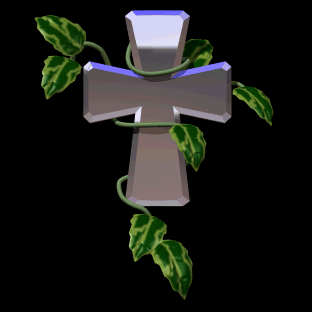 Stayed – sawmak’ – to lean upon or take hold of
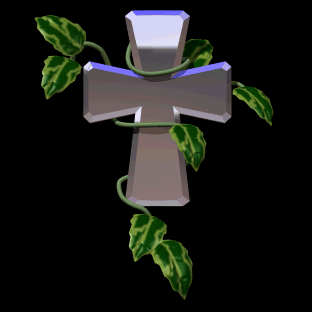 The War for Peace
2Co 10:3 For though we walk in the flesh, we do not war after the flesh:
2Co 10:4 (For the weapons of our warfare are not carnal, but mighty through God to the pulling down of strong holds;)
2Co 10:5 Casting down imaginations, and every high thing that exalteth itself against the knowledge of God, and bringing into captivity every thought to the obedience of Christ;
Isa 26:3 Thou wilt keep him in perfect peace, whose mind is stayed on thee: because he trusteth in thee.
Isa 26:4 Trust ye in the LORD for ever: for in the LORD JEHOVAH is everlasting strength:
Jdg 6:24 Then Gideon built an altar there unto the LORD, and called it Jehovahshalom: unto this day it is yet in Ophrah of the Abiezrites.
And the God of peace shall bruise Satan under your feet shortly. The grace of our Lord Jesus Christ be with you. Amen. (Rom. 16:20)
"For God is not the author of confusion, but of peace, as in all churches of the saints." (1 Cor. 14:33)
Act 10:34 Then Peter opened his mouth, and said, Of a truth I perceive that God is no respecter of persons:
Act 10:35 But in every nation he that feareth him, and worketh righteousness, is accepted with him.
Act 10:36 The word which God sent unto the children of Israel, preaching peace by Jesus Christ: (he is Lord of all:)
Act 10:37 That word, I say, ye know, which was published throughout all Judaea, and began from Galilee, after the baptism which John preached;
Act 10:38 How God anointed Jesus of Nazareth with the Holy Ghost and with power: who went about doing good, and healing all that were oppressed of the devil; for God was with him.
Mark 4:35 And the same day, when the even was come, he saith unto them, Let us pass over unto the other side. 
Mark 4:36 And when they had sent away the multitude, they took him even as he was in the ship. And there were also with him other little ships.
Mark 4:37 And there arose a great storm of wind, and the waves beat into the ship, so that it was now full. 
Mark 4:38 And he was in the hinder part of the ship, asleep on a pillow: and they awake him, and say unto him, Master, carest thou not that we perish?
Mark 4:39 And he arose, and rebuked the wind, and said unto the sea, Peace, be still. And the wind ceased, and there was a great calm. 
Mark 4:40 And he said unto them, Why are ye so fearful? how is it that ye have no faith? 
Mark 4:41 And they feared exceedingly, and said one to another, What manner of man is this, that even the wind and the sea obey him?
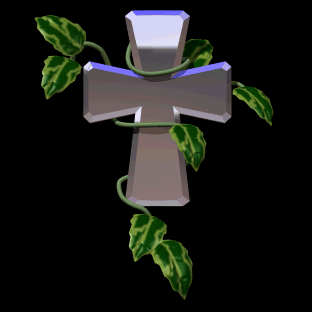 Disciplining the Mind
Isa 26:3 Thou wilt keep him in perfect peace, whose mind is stayed on thee: because he trusteth in thee.
Isa 26:4 Trust ye in the LORD for ever: for in the LORD JEHOVAH is everlasting strength:
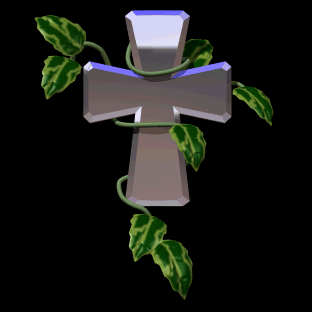 Stayed – sawmak’ – to lean upon or take hold of
Mat 6:25 Therefore I say unto you, Take no thought for your life, what ye shall eat, or what ye shall drink; nor yet for your body, what ye shall put on. Is not the life more than meat, and the body than raiment?
Mat 6:26 Behold the fowls of the air: for they sow not, neither do they reap, nor gather into barns; yet your heavenly Father feedeth them. Are ye not much better than they?
Mat 6:27 Which of you by taking thought can add one cubit unto his stature?
Mat 6:28 And why take ye thought for raiment? Consider the lilies of the field, how they grow; they toil not, neither do they spin: 
Mat 6:29 And yet I say unto you, That even Solomon in all his glory was not arrayed like one of these.
Mat 6:30 Wherefore, if God so clothe the grass of the field, which to day is, and to morrow is cast into the oven, shall he not much more clothe you, O ye of little faith? 
Mat 6:31 Therefore take no thought, saying, What shall we eat? or, What shall we drink? or, Wherewithal shall we be clothed?
Mat 6:32 (For after all these things do the Gentiles seek:) for your heavenly Father knoweth that ye have need of all these things. 
Mat 6:33 But seek ye first the kingdom of God, and his righteousness; and all these things shall be added unto you.
Mat 6:34 Take therefore no thought for the morrow: for the morrow shall take thought for the things of itself. Sufficient unto the day is the evil thereof.
Your Decision
Php 4:6 Be careful for nothing; but in every thing by prayer and supplication with thanksgiving let your requests be made known unto God.
Php 4:7 And the peace of God, which passeth all understanding, shall keep your hearts and minds through Christ Jesus.
Your Decision
Php 4:8 Finally, brethren, whatsoever things are true, whatsoever things are honest, whatsoever things are just, whatsoever things are pure, whatsoever things are lovely, whatsoever things are of good report; if there be any virtue, and if there be any praise, think on these things.
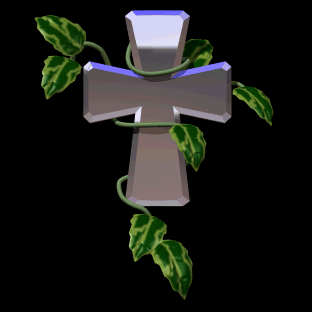 Name IT and Claim IT
Joh 14:27 Peace I leave with you, my peace I give unto you: not as the world giveth, give I unto you. Let not your heart be troubled, neither let it be afraid.
Two “lets” demonstrating our choice:
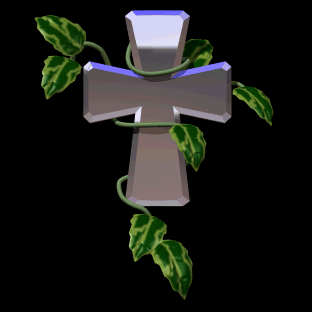 It is our choice as to whether or not our hearts are troubled.
It is our choice whether or not our hearts are afraid.
Claiming what’s already yours:
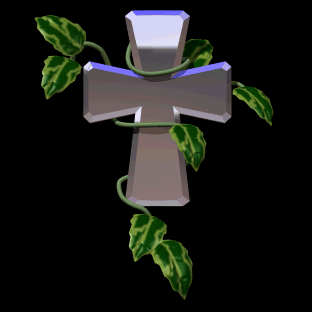 Jesus said He has given His peace.
Faith claims what God has given even when we do not see or feel it.
2Ti 1:7 For God hath not given us the spirit of fear; but of power, and of love, and of a sound mind.
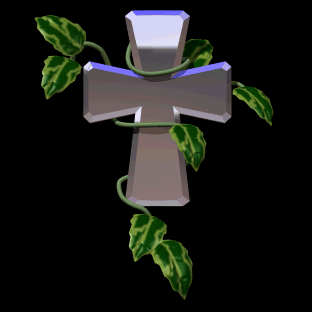 Sound Mind: sōphronismos - discipline, self control
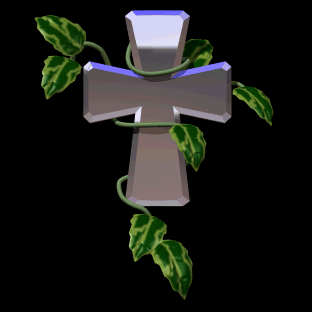 There are things God has given and things that He has not given. We must be careful not to claim things that He has not given to us.
Mar 11:22 And Jesus answering saith unto them, Have faith in God. 
Mar 11:23 For verily I say unto you, That whosoever shall say unto this mountain, Be thou removed, and be thou cast into the sea; and shall not doubt in his heart, but shall believe that those things which he saith shall come to pass; he shall have whatsoever he saith.
Mar 11:24 Therefore I say unto you, What things [name what you want] soever ye desire, when ye pray, believe that ye receive them, and ye shall have them.
1Jn 5:14 And this is the confidence that we have in him, that, if we ask any thing according to his will, he heareth us:
1Jn 5:15 And if we know that he hear us, whatsoever [name them] we ask, we know that we have the petitions that we desired of him.
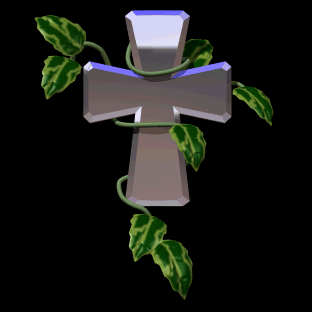 To have something simply means to take possession of it and to hold on to it. Basically, to claim it.
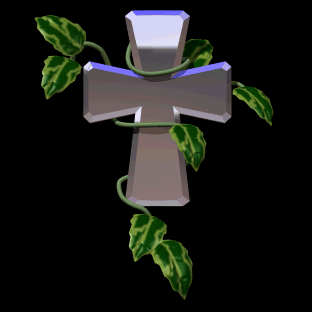 If you do not want anxiety then do not claim that you have anxiety. Instead claim peace.
New International Version
Php 4:6 Do not be anxious about anything, but in everything, by prayer and petition, with thanksgiving, present your requests to God.
Php 4:7 And the peace of God, which transcends all understanding, will guard your hearts and your minds in Christ Jesus.
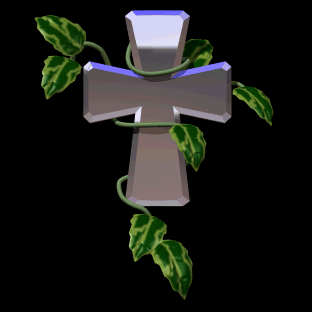 Name what you want in order to claim what you want.
Jdg 6:24 Then Gideon built an altar there unto the LORD, and called it Jehovahshalom: unto this day it is yet in Ophrah of the Abiezrites.
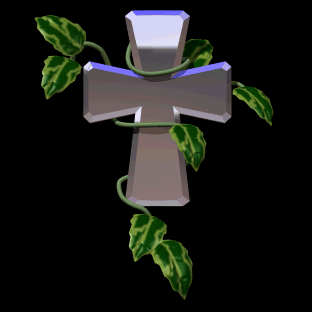 Peace is a NAME.
Call – Hebrew is “Qara'” which means “to call, name, give name to, call by”
Martin Luther
The third requisite of true prayer is, that one must name definitely something that he brings to God or for which he prays; as for strong faith, for love, for peace, and for the comfort of his neighbor. One must actually set forth the petitions; just as the Lord's Prayer presents seven petitions. This is what Christ means by the words: "If ye shall ask anything of the Father." "Anything," that is, whatever you are in need of. (Exposition of The Lord's Prayer)
Edward M. Bounds
Just so far as the faith and the asking is definite, so also will the answer be. The giving is not to be something other than the things prayed for, but the actual things sought and named. "He shall have whatsoever he saith." It is all imperative, "He shall have." The granting is to be unlimited, both in quality and in quantity. (The Necessity of Prayer)
Then Gideon built an altar there to the LORD and named it The LORD is Peace. To this day it is still in Ophrah of the Abiezrites. (New American Standard)
And Gideon built an altar to the LORD there and named it "The LORD Is Peace." The altar remains in Ophrah in the land of the clan of Abiezer to this day. (New Living Translation)
So Gideon built an altar there to worship the LORD and named it The LORD Is Peace. It still stands at Ophrah, where the Abiezrites live. (New Century Version)
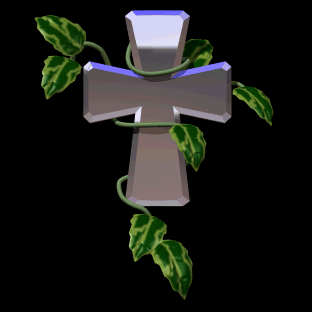 Name IT and Claim IT
Isa 26:3 Thou wilt keep him in perfect peace, whose mind is stayed on thee: because he trusteth in thee.
Isa 26:4 Trust ye in the LORD for ever: for in the LORD JEHOVAH is everlasting strength:
Joh 14:27 Peace I leave with you, my peace I give unto you: not as the world giveth, give I unto you. Let not your heart be troubled, neither let it be afraid.
Rom 4:16 Therefore it is of faith, that it might be by grace; to the end the promise might be sure to all the seed; not to that only which is of the law, but to that also which is of the faith of Abraham; who is the father of us all, 
Rom 4:17 (As it is written, I have made thee a father of many nations,) before him whom he believed, even God, who quickeneth the dead, and calleth those things which be not as though they were.
Rom 4:18 Who against hope believed in hope, that he might become the father of many nations, according to that which was spoken, So shall thy seed be.
Rom 4:19 And being not weak in faith, he considered not his own body now dead, when he was about an hundred years old, neither yet the deadness of Sara's womb:
Rom 4:20 He staggered not at the promise of God through unbelief; but was strong in faith, giving glory to God;
“Calleth” – Greek – Kaleo:  “to call i.e. to name, by name; to give a name to; to receive the name of, receive as a name; to give some name to one, call his name.” (See Luke 2:21)
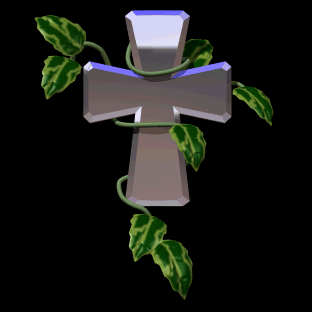 Jas 1:5 If any of you lack wisdom, let him ask of God, that giveth to all men liberally, and upbraideth not; and it shall be given him.
Jas 1:6 But let him ask in faith, nothing wavering. For he that wavereth is like a wave of the sea driven with the wind and tossed.
Jas 1:7 For let not that man think that he shall receive any thing of the Lord.
Jas 1:5 If any of you lack PEACE, let him ask of God, that giveth to all men liberally, and upbraideth not; and it shall be given him.
Jas 1:6 But let him ask in faith, nothing wavering. For he that wavereth is like a wave of the sea driven with the wind and tossed.
Jas 1:7 For let not that man think that he shall receive PEACE of the Lord.
Joh 16:33 These things I have spoken unto you, that in me ye might have peace. In the world ye shall have tribulation: but be of good cheer; I have overcome the world.
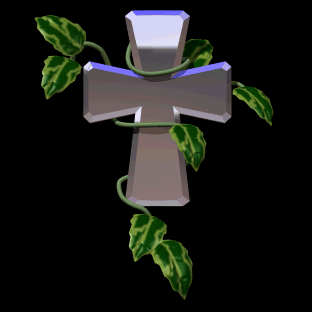 We should “name and claim” only that which has been promised by the Word of God.
Mat 13:19 When any one heareth the word of the kingdom, and understandeth it not, then cometh the wicked one, and catcheth away that which was sown in his heart. This is he which received seed by the way side. 
Mat 13:20 But he that received the seed into stony places, the same is he that heareth the word, and anon with joy receiveth it;
Mat 13:21 Yet hath he not root in himself, but dureth for a while: for when tribulation or persecution ariseth because of the word, by and by he is offended. 
Mat 13:22 He also that received seed among the thorns is he that heareth the word; and the care of this world, and the deceitfulness of riches, choke the word, and he becometh unfruitful.
Mat 13:23 But he that received seed into the good ground is he that heareth the word, and understandeth it; which also beareth fruit, and bringeth forth, some an hundredfold, some sixty, some thirty.
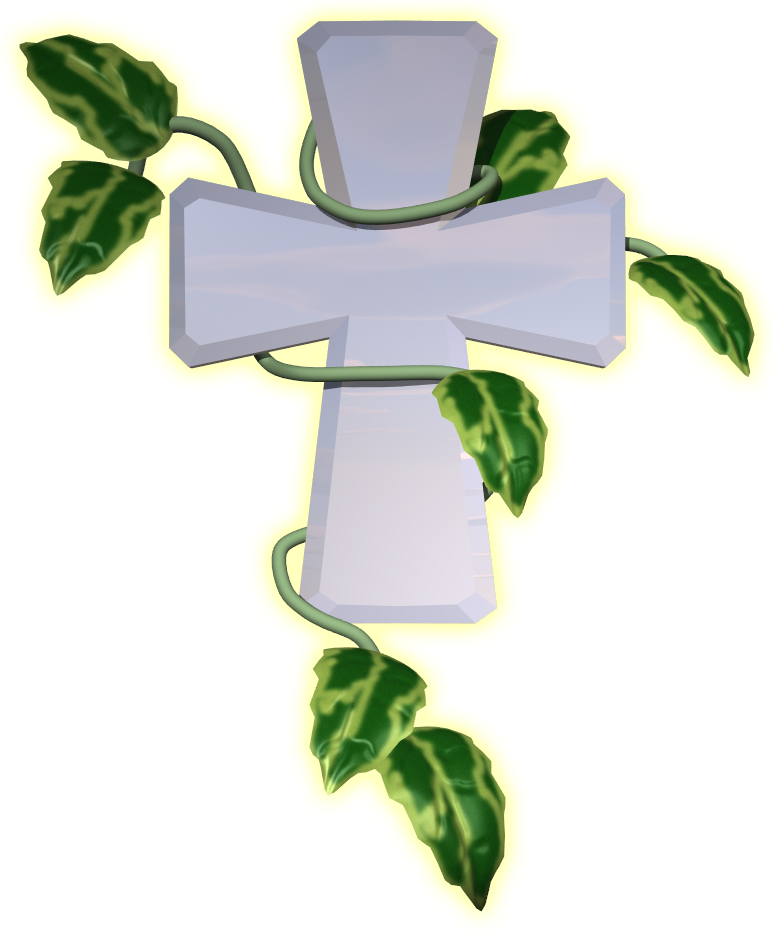 ELEMENTS
PAGE
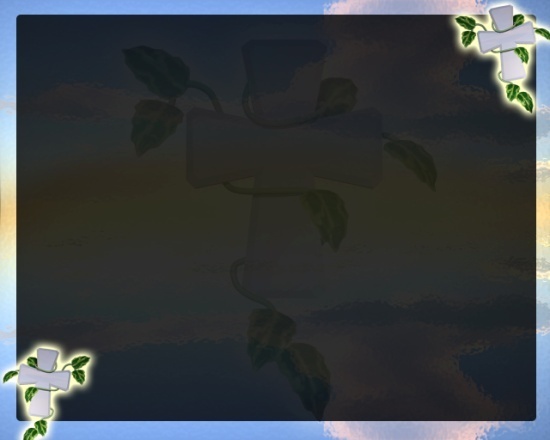 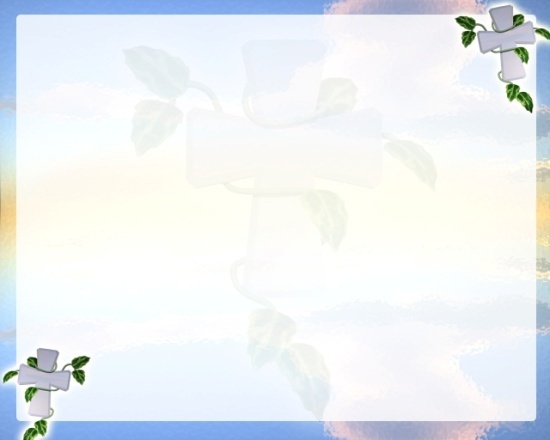 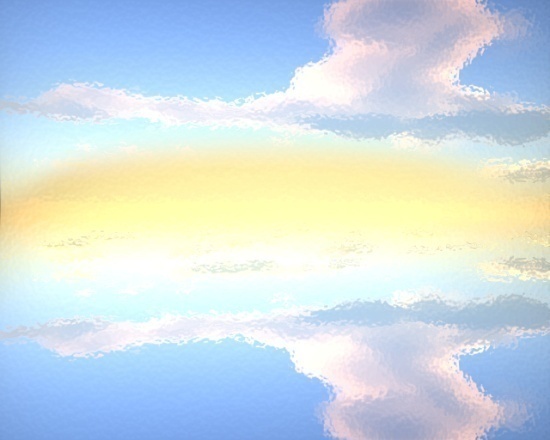 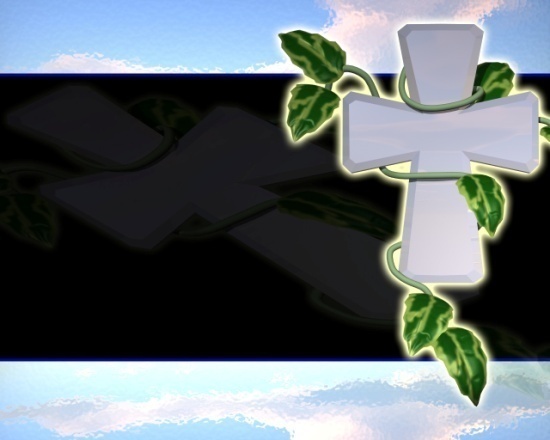 Let Not – If it happens it is because YOU let it. Not God, not the devil, but YOU, YOU, YOU!!!

You have the choice of yielding to sin or to God. THE CHOICE IS YOURS!!!